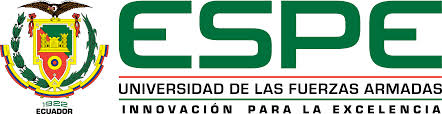 DEPARTAMENTO DE CIENCIAS ECONÓMICAS ADMINISTRATIVAS Y DE COMERCIO
“INVESTIGACIÓN PARA LA CREACIÓN DE UNA ZONA ESPECIAL DE DESARROLLO ECONÓMICO EN EL CANTÓN RUMIÑAHUI. LÍNEA BASE DESIGUALDAD Y POBREZA”
GABRIELA ALEJANDRA VINUEZA ALEMÁN
OSCAR ALEJANDRO HUILCAPI ALEMÁN
INGENIERÍA EN MERCADOTECNIA
MAYO 2015
Constitución de la ZEDEs en Ecuador
Que es una ZEDE?
Primera ZEDE aprobada por el Consejo Sectorial de la Producción fue la ZEDE “Eloy Alfaro” de Refinación y Petroquímica
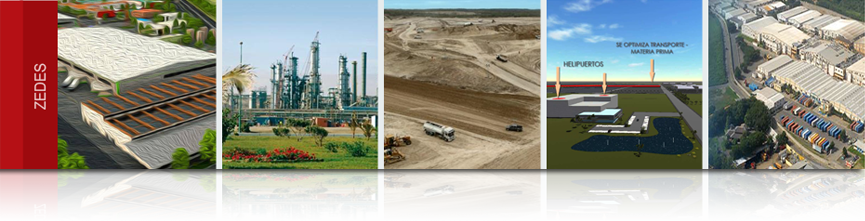 Manta-Ecuador
Transferencia y desagregación tecnológica e innovación
Diversificación industrial
Segunda ZEDE aprobada fue YACHAY, cuyo objetivo es la implementación de la primera universidad de investigación experimental del país
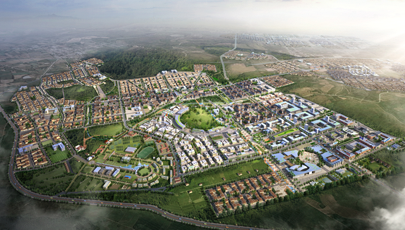 San Miguel de Urcuquí-Ecuador
Preservación del medio ambiente
Territorialidad
Potencialidad de la localidad
Infraestructura vial
Servicios básicos 
Conexión con otros puntos del país
Diseño de la investigación
Investigación DESCRPTIVA, ya que buscan especificar las propiedades, características y perfiles de personas, grupos, comunidades, procesos, objetos o cualquier otro fenómeno que se someta a un análisis.
La información obtenida puede ser analizada e interpretada rápidamente.
Población
La población de nuestra investigación son los habitantes del cantón Rumiñahui, que para el año 2014 según datos del INEC se establece en 98.943 personas.
El cantón se divide en cinco parroquias:
Muestra
Utilizamos muestra probabilística ya que todos los elementos de la población tiene la misma probabilidad de ser elegidos, en este caso para ser encuestados.
Utilizando el cálculo de la muestra obtenemos que:

Se deben realizar encuestas a 383 jefes de hogar en todo el cantón
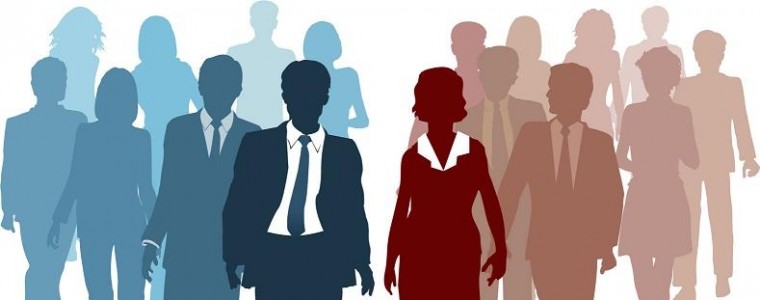 Pobreza
Desigualdad
¿Cómo eliminarla?
Recaudación efectiva de impuestos
Igualdad de oportunidades
Mercados gobernados en función de objetivos sociales
Acervo social
Resultados
Servicios básicos
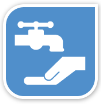 94%
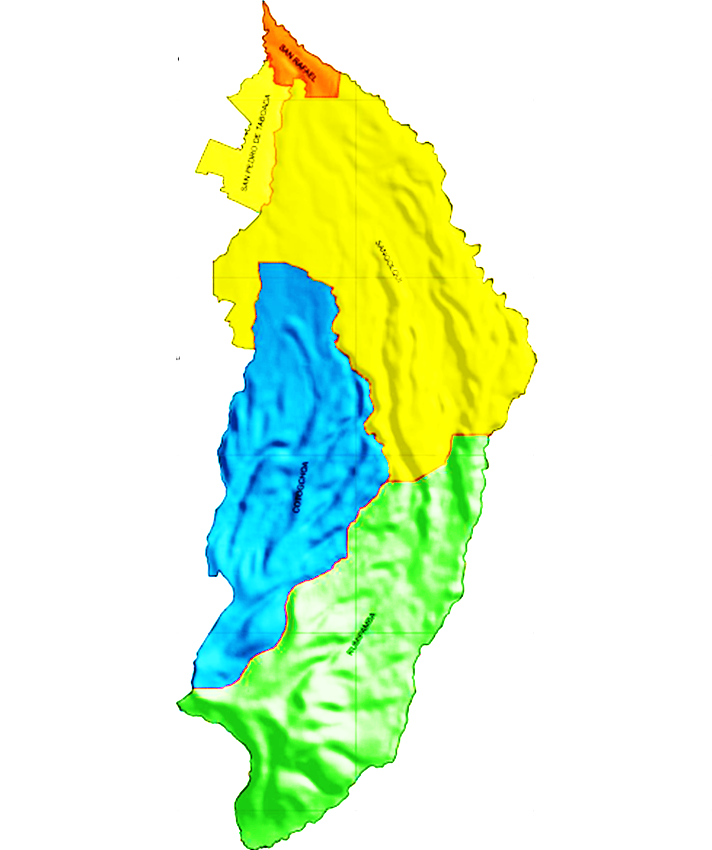 San Rafael
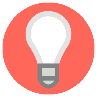 100%
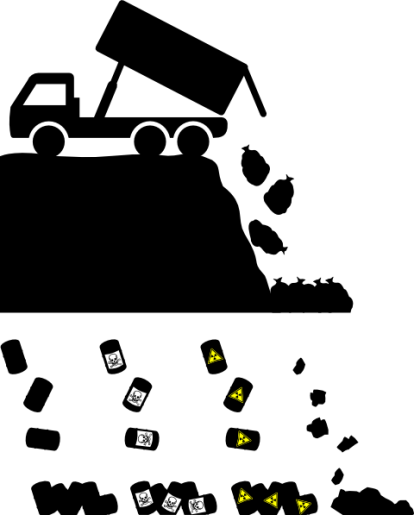 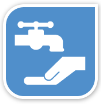 100%
San Pedro de Taboada
89%
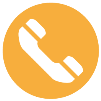 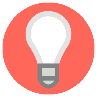 99%
100%
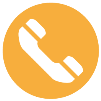 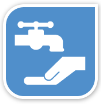 98%
Sangolquí
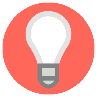 97%
93%
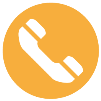 Sólo Rumipamba no tiene recolección de basura mediante la empresa pública.
Cotogchoa
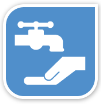 99%
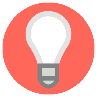 99%
89%
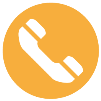 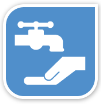 4%
Rumipamba
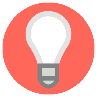 4%
60%
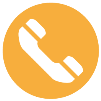 Nivel de ingresos económicos por parroquia
%
USD
Nivel de instrucción por parroquia
Accesos
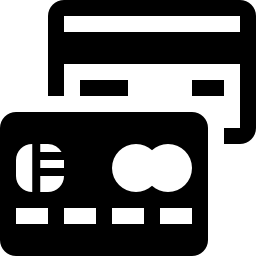 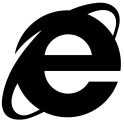 53%
67%
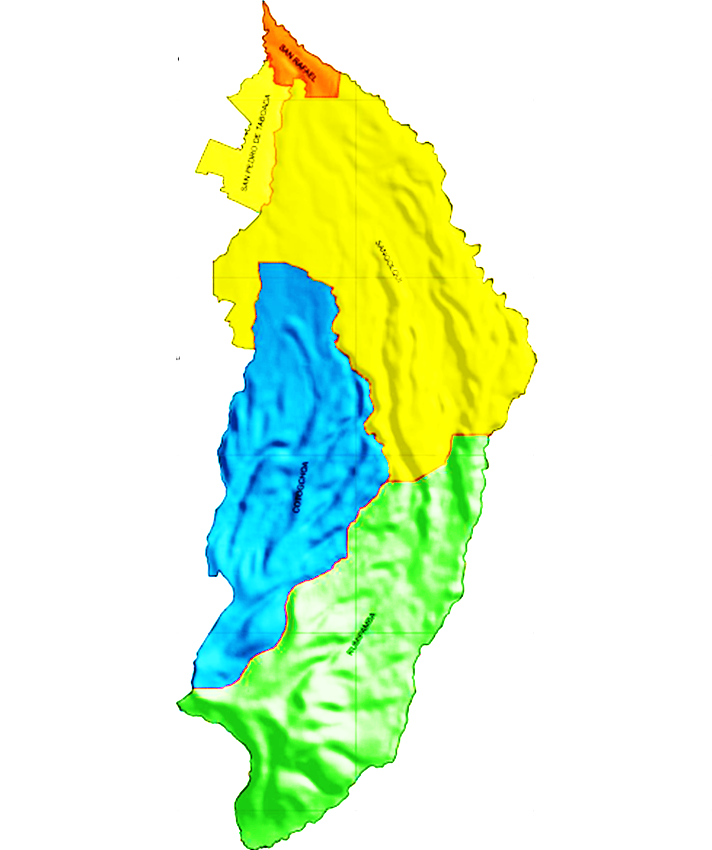 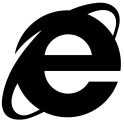 San Rafael
77%
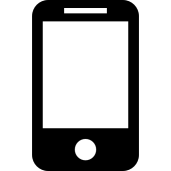 37%
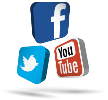 San Pedro de Taboada
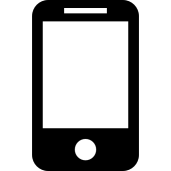 37%
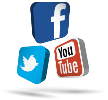 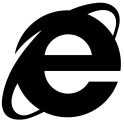 63%
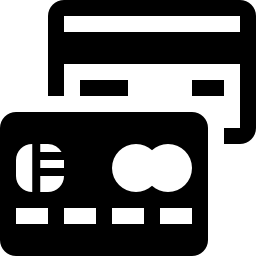 71%
Sangolquí
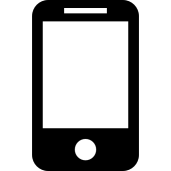 45%
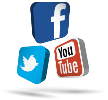 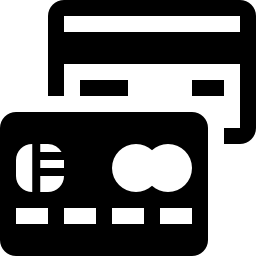 70%
Cotogchoa
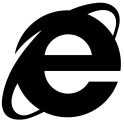 27%
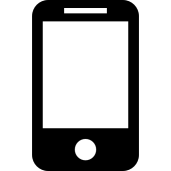 0%
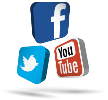 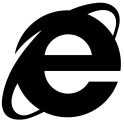 0%
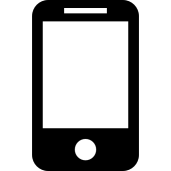 Rumipamba
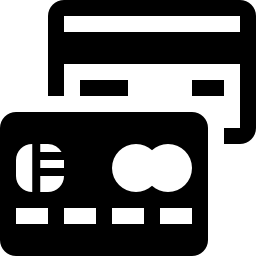 3%
0%
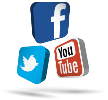 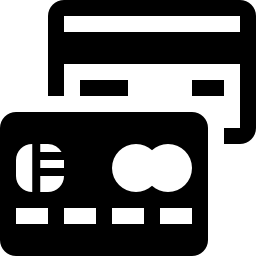 0%
Actividades de la población
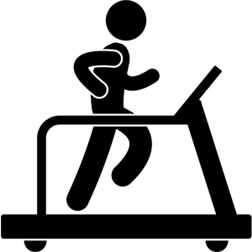 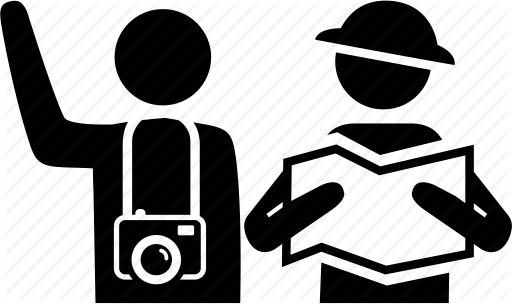 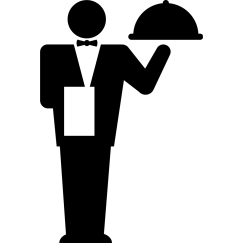 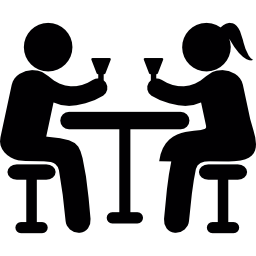 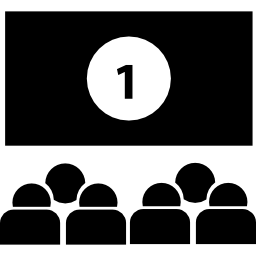 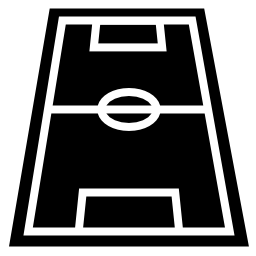 Rumipamba no cuenta con ninguno de estos lugares, por lo que sus habitantes cuando pueden optan por salir de su parroquia
Conclusión
Establecemos que la zona donde se debería implementar una ZEDE, desde el punto de vista de desigualdad y pobreza es la parroquia de Rumipamba; ya que este lugar cuenta con el territorio geográfico necesario para el desarrollo de la infraestructura que esta necesita. Además su población se vería inmensamente beneficiada de los recursos que se invertiría en un proyecto de esta magnitud como:

Desarrollo vial
Servicios básicos
Oportunidades laborales
Mejoras ambientales.
FIN…